Application of Discrete Event Simulation in Healthcare Facilities(Emergency Department)
Prepared By : 
“Mohammad Jawad” SalehNedal Jamal Hoso
Presented To : 
Eng. Tamer HaddadDr. Ramiz AssafDr. Yahya Saleh
Outline
Introduction 
Simulation of Healthcare System
Complexity of Healthcare System
Performance Variables
Current Situation Results  
Suggested Scenarios Results 
Limitation Due to Complexity 
Novel Modeling Approach 
Fieldwork as a Proof of Concept
Conclusions
Recommendations
Introduction
Problem Definition : 
High patient demand and limited resources have resulted in long waiting times and long length of stay in emergency department.
Introduction (Cont’d.)
Objectives :
Develop a simulation model to enable the quick development and to improve quality of care at Al-Watani Hospital.
Simulation of Healthcare System
Simulation of healthcare systems is about the improvement of healthcare.
Complexity of Healthcare System
Building models of a real system to be applied in simulations requires an in-depth analysis of the system parameters.
Performance Variables
The key performance metrics are :

Waiting times.
Length of stay.
Resource utilization.
Current Situation Results
Utilization of the current model with 7 beds.
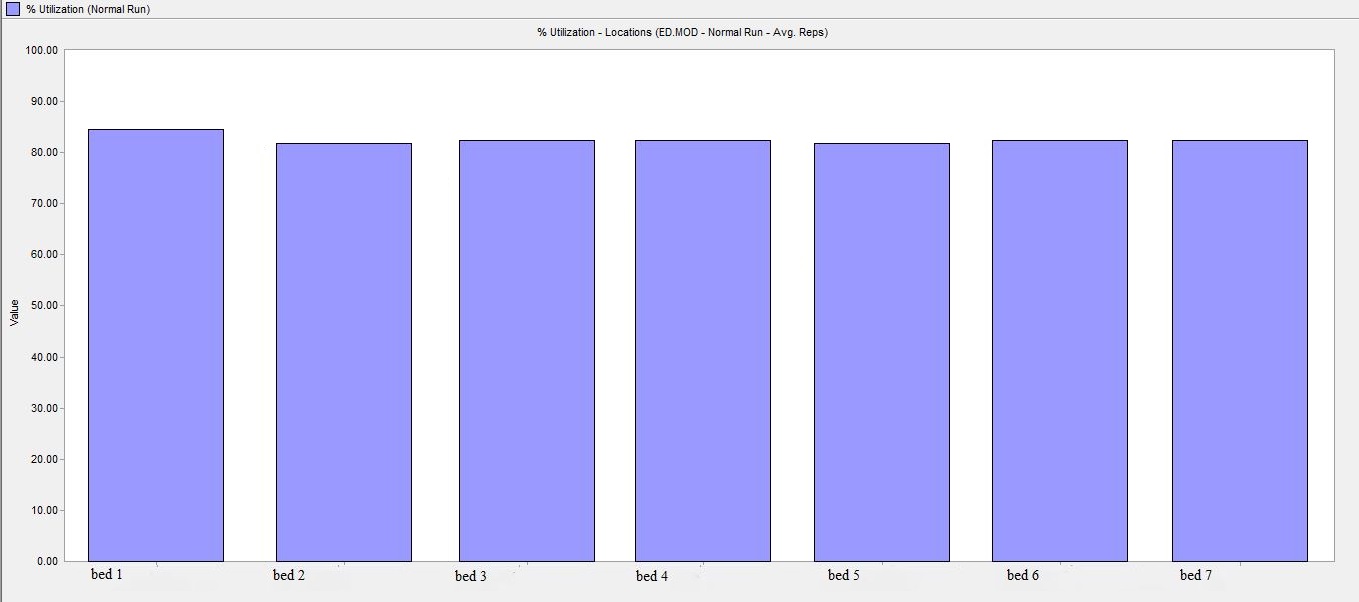 Current Situation Results (Cont’d.)
Waiting time for the current model with 7 beds.
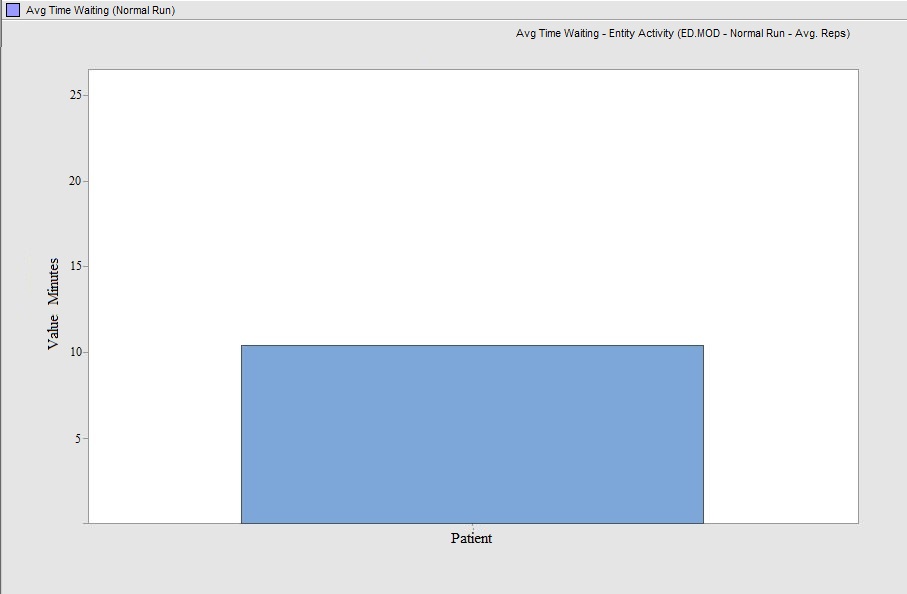 Current Situation Results (Cont’d.)
Utilization of the current model with 8 beds.
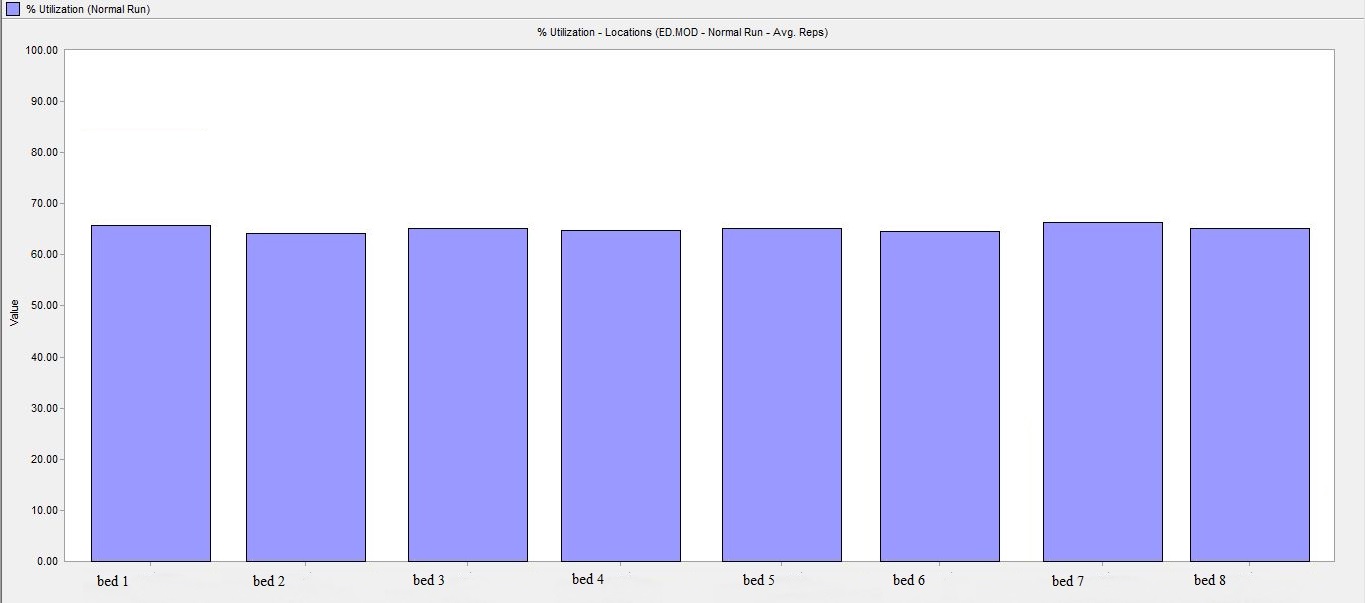 Current Situation Results (Cont’d.)
Waiting time for the current model with 8 beds.
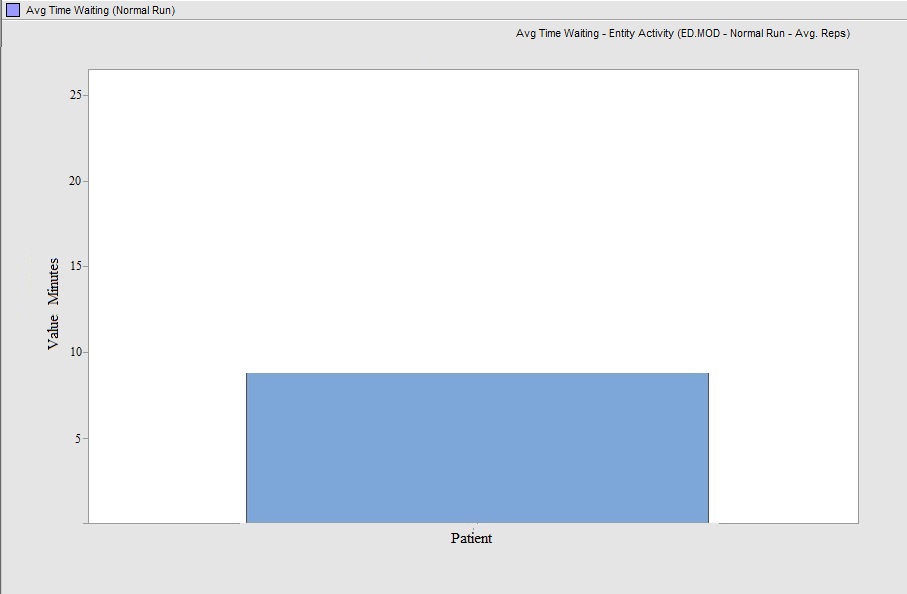 Suggested Scenarios Results
There are four scenarios we suggested in our project. The following table describe each scenario.
Suggested Scenarios Results (Cont’d.)
Utilization of the increased inter-arrival rate by 10% with 7 beds.
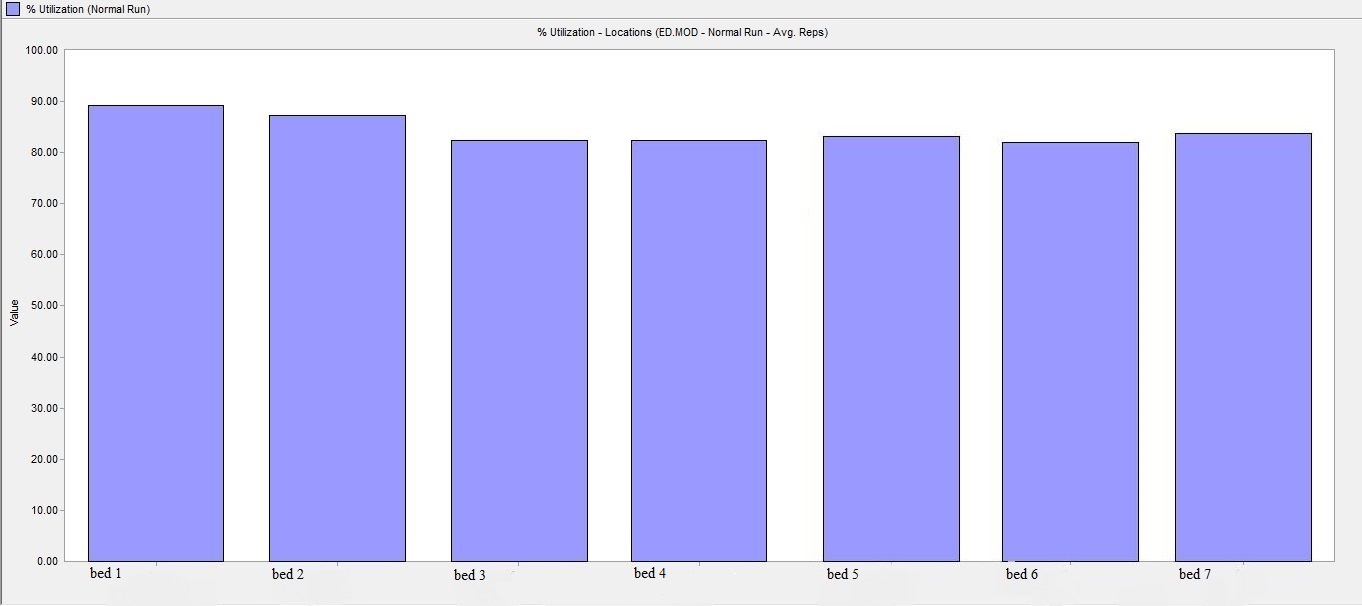 Suggested Scenarios Results (Cont’d.)
Average time waiting for the increased inter-arrival rate by 10% with 7 beds.
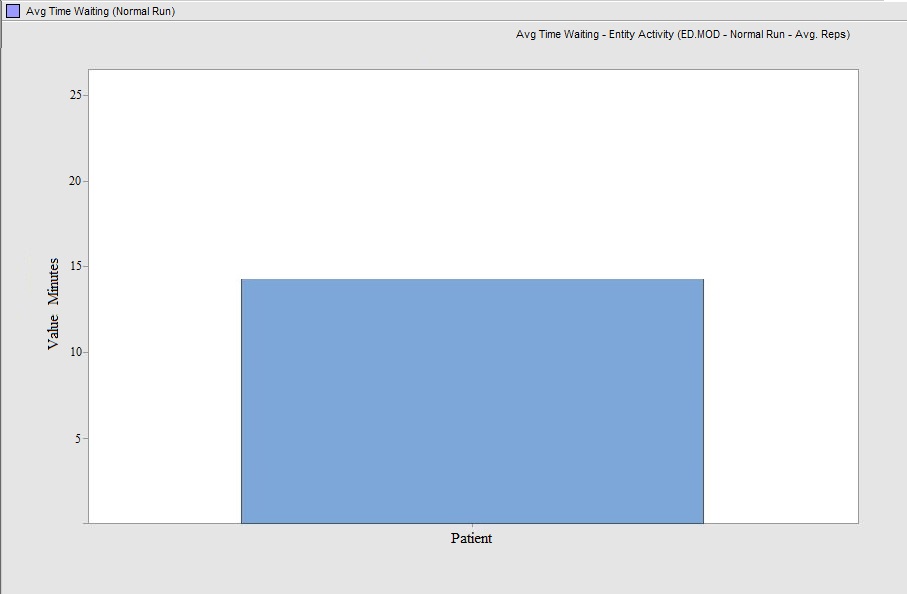 Suggested Scenarios Results (Cont’d.)
Utilization of the increased inter-arrival rate by 10% with 8 beds.
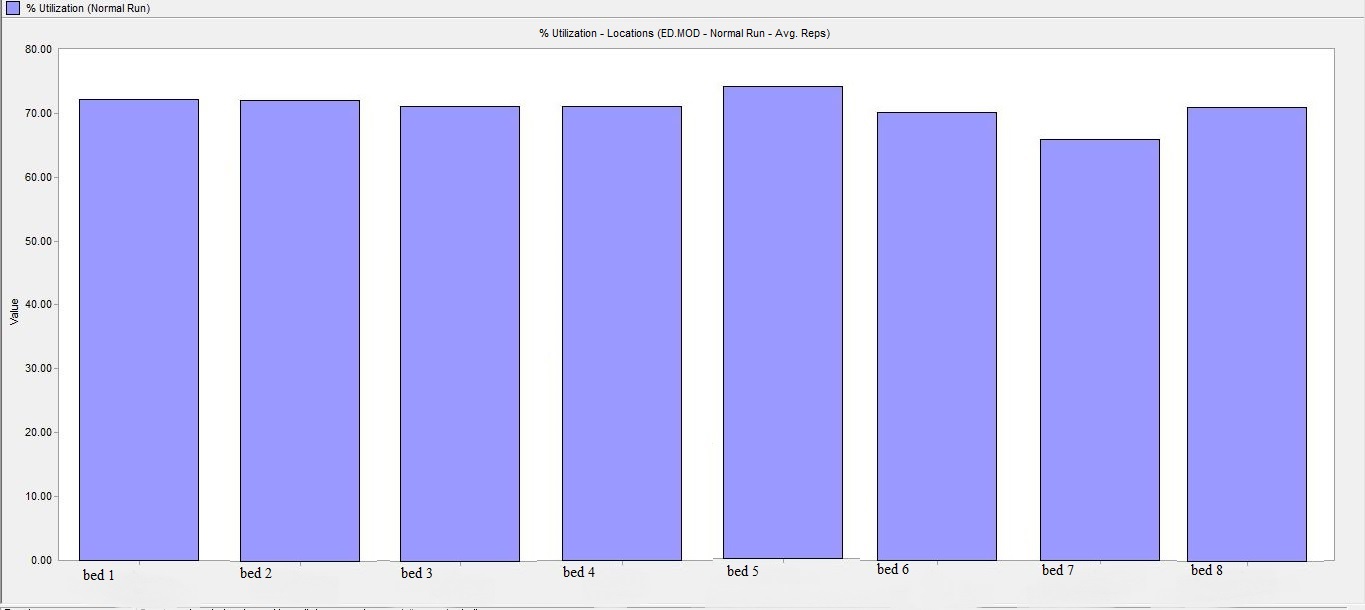 Suggested Scenarios Results (Cont’d.)
Average time waiting for the increased inter-arrival rate by 10% with 8 beds.
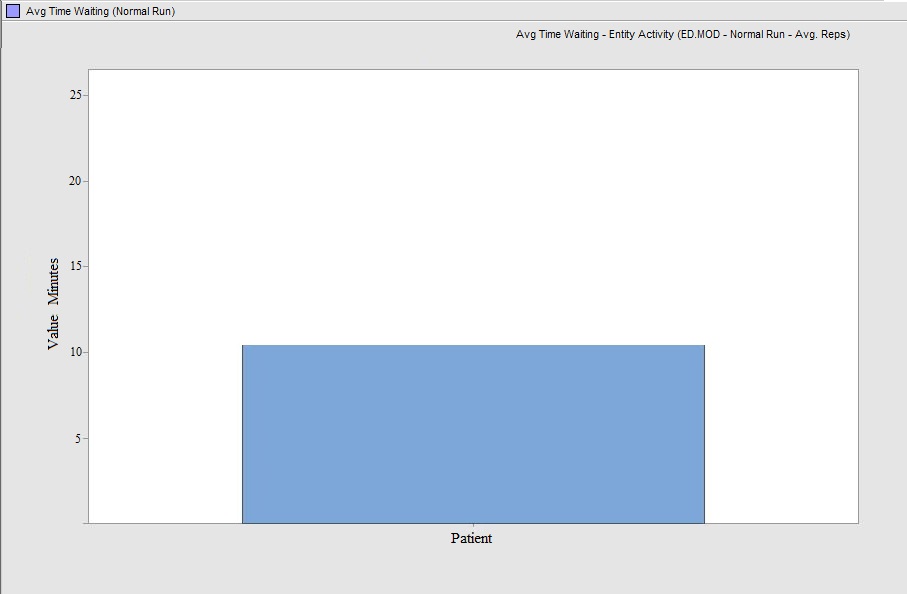 Suggested Scenarios Results (Cont’d.)
Utilization of the increased inter-arrival rate by 25% with 7 beds.
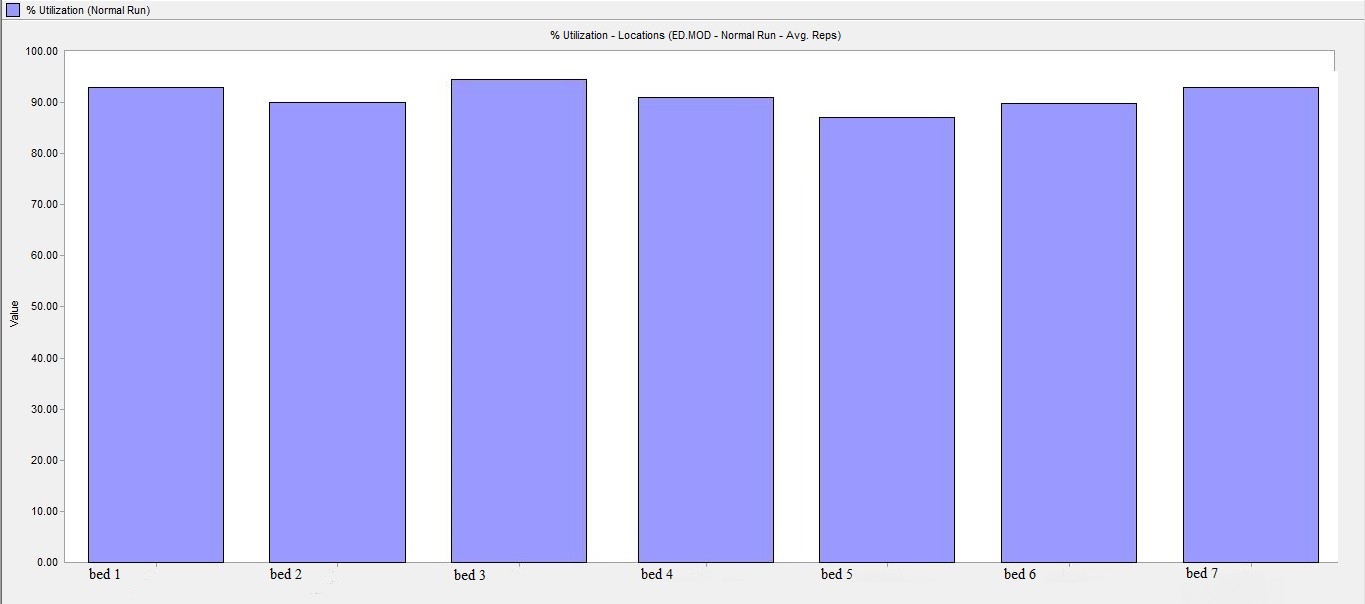 Suggested Scenarios Results (Cont’d.)
Average time waiting for the increased inter-arrival rate by 25% with 7 beds.
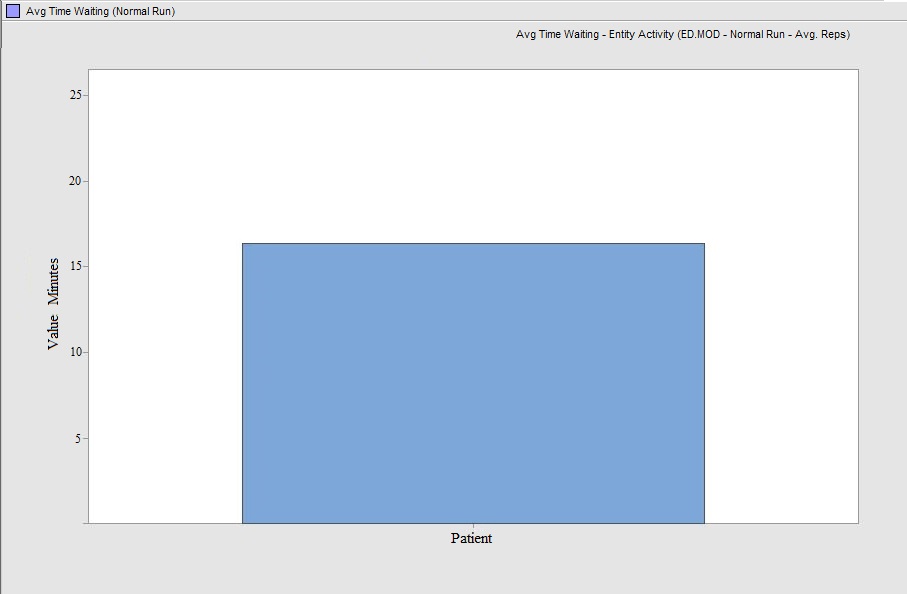 Suggested Scenarios Results (Cont’d.)
The following table
 shows each scenario
and its solution based
on utilization and 
waiting time.
Limitations due to complexity
It is a common recommendation among process simulation modeler to avoid any unnecessary complexity.
Limitations due to complexity (Cont’d.)
Reducing complexity is a common and necessary measure in order to provide an insightful , administrable and maintainable model.
Novel modeling approach
Flexible resource allocation can be observed in services cape , where service are allocated to customers who are stationary .
Novel modeling approach  (Cont’d.)
The resource , here medical staff in the ED , would walk to the cubicle where the patient is located for treatment.
Novel modeling approach  (Cont’d.)
It is also applicable to those which program a model within a programming language.
Fieldwork as a Proof of Concept
In order to prove this concept it is applied in a fieldwork situation where the task is to identify the amount of documentation effort that is required for medical staff in the ED.
Fieldwork as a Proof of Concept (Cont’d.)
Conceptual modeling aided the modeler , especially once the resources were allocated to the treatment units and processes.
Fieldwork as a Proof of Concept (Cont’d.)
For the verification and validation of the model , the input data from the hospital record was compared with the result of the simulation model.
Conclusions
Discrete Event Simulation DES is highly appreciated as a decision aiding tool.
Conclusions (Cont’d.)
Flexibility of DES leads to new ideas for constructing simulation models in order to better adapt to the investigated systems.
Conclusions (Cont’d.)
The process flow models applied consider the process flow of the one party , the patients .
Recommendations
Simulation techniques are very effective tools. 

Simulation could be used and applied in other hospital or any organizations.

Applying simulation on larger scale than this project needs the full version of this software.
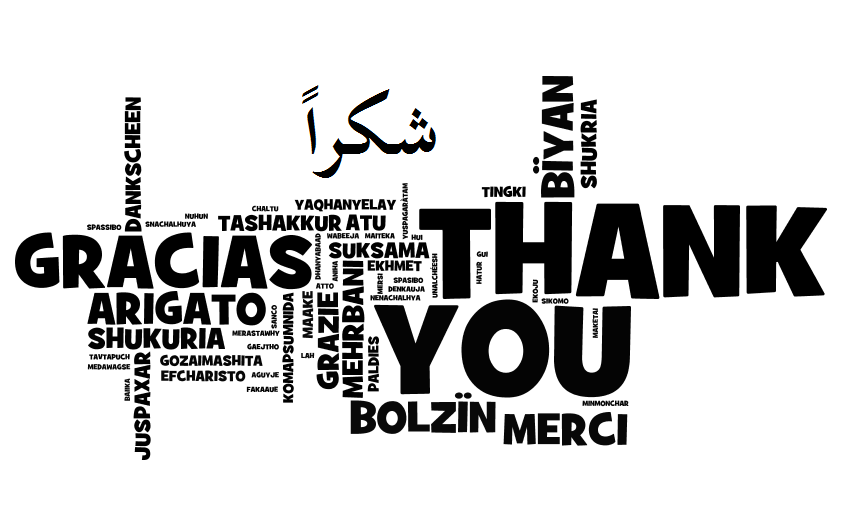